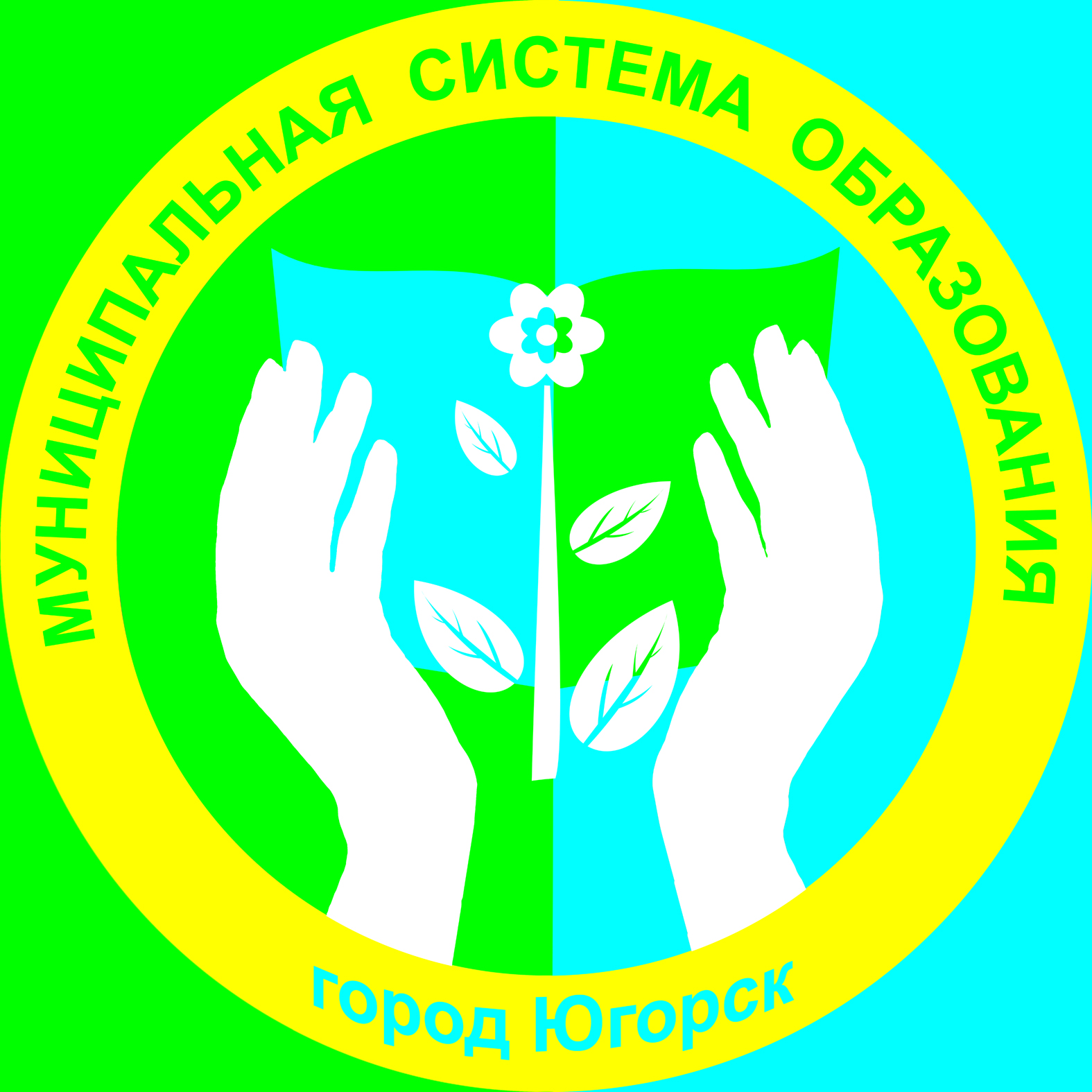 Результаты мониторинга оценки качества муниципальной системы образования  города Югорска за 2013-2014 учебный год
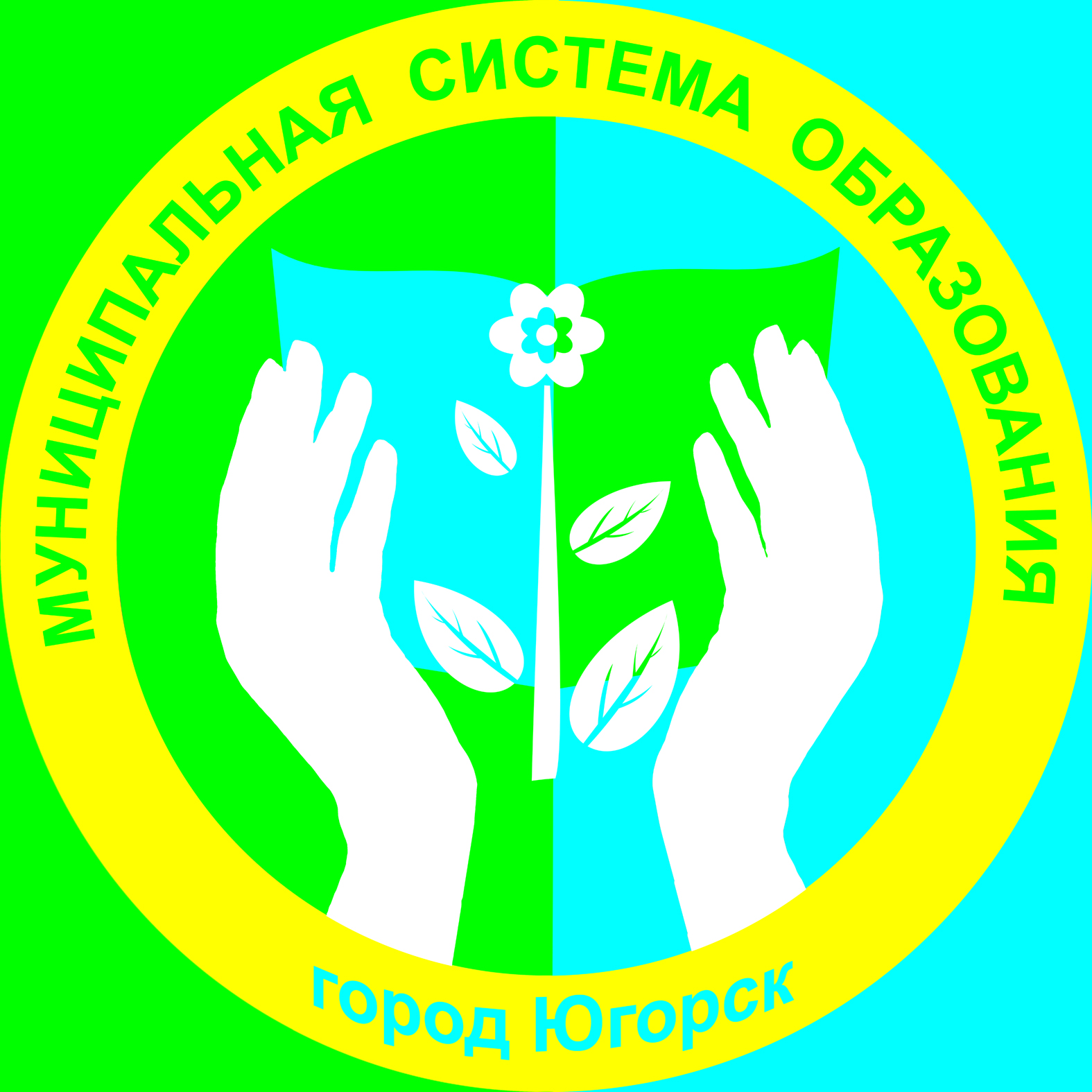 Цель мониторинга: 
обобщение и анализ информации о состоянии муниципальной системы  образования и  основных показателях ее функционирования за 2013-2014 учебный год для оценки и прогнозирования тенденций развития, принятия обоснованных управленческих решений по достижению качественного образования в 2014-2015 учебном году
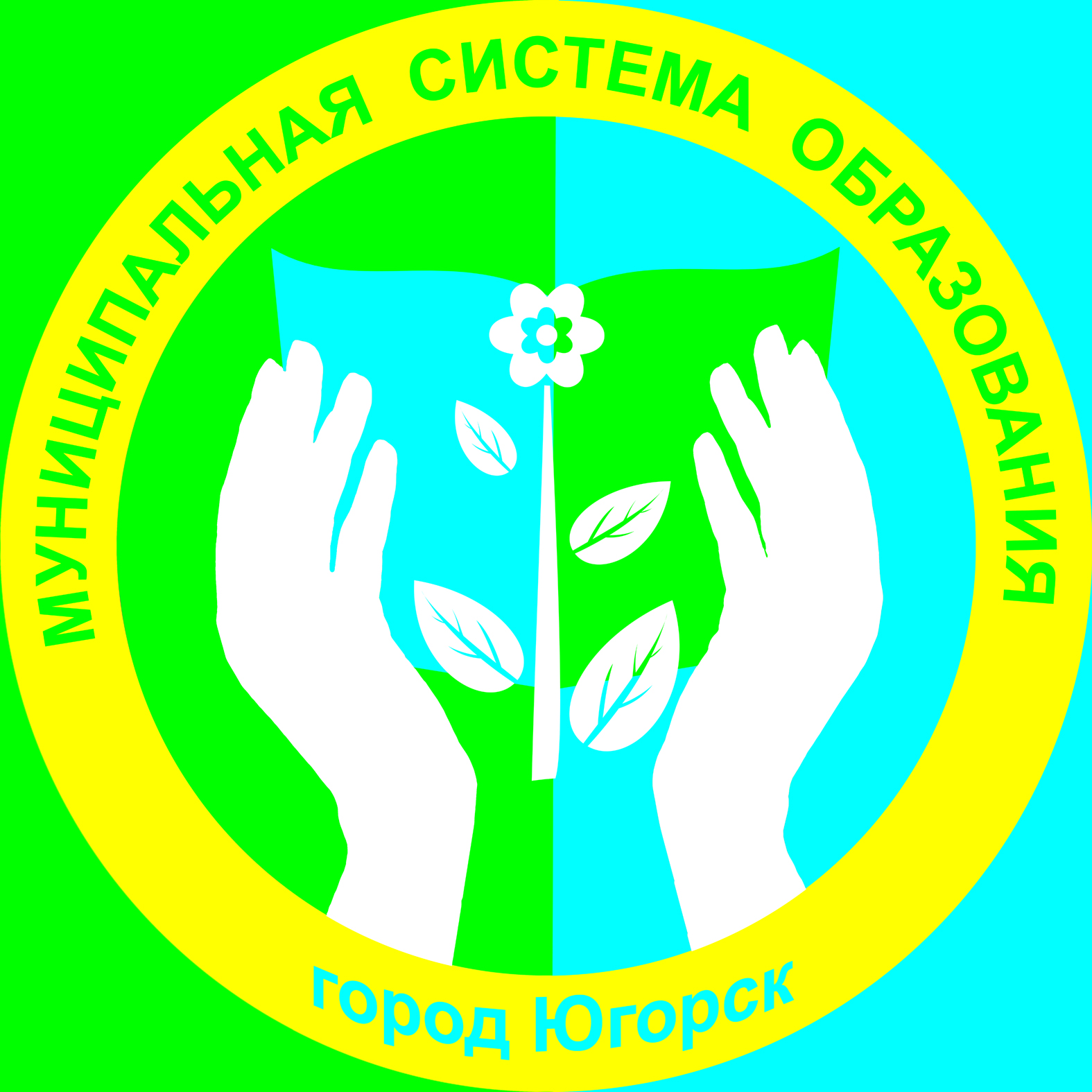 Результаты мониторинга в части реализации  основной общеобразовательной программы дошкольного образования
Результаты внеучебных достижений воспитанников
[Speaker Notes: - результаты внеучебных достижений воспитанников, 48%;]
Результаты внеучебных достижений воспитанников
Результаты финансово – экономической деятельности
Кадровый потенциал
[Speaker Notes: кадровый потенциал, 31%.
 - увеличение доли педагогических работников, имеющих высшее образование с 61,1% до 65%;
-Увеличение доли педагогических работников имеющих высшее образование c 40 до  48,7 %
- -достижение  отношения среднемесячной заработной платы педагогических работников к средней заработной плате в общем образовании соответствующего региона до 103,42 %
- низкий процент доли штатных педагогических работников, прошедших курсы повышения квалификации и / или профессиональную переподготовку в соответствии с ФГОС (7,9 % от общего количества педагогических работников);
- низкая активность участия в муниципальных конкурсах профессионального мастерства: конкурсный отбор молодых педагогов на получение премии главы города Югорска «Признание», конкурс «Лучший WEB-сайт педагога г. Югорска», конкурс учебно-методических материалов.
Наименование муниципального конкурса профессионального мастерства
Количество образовательных учреждений дошкольного образования, принявших участие
- Конкурс педагогических инициатив  «Современный урок (Лучшее занятие с использованием ИКТ)»
8
- Конкурс «Лучший WEB-сайт педагога г. Югорска»
3
- «Педагог года города Югорска»
6
-  Конкурсный отбор молодых педагогов на получение премии главы города Югорска «Признание»
2
-  учебно-методических материалов
4]
Инновационная деятельность
[Speaker Notes: инновационная деятельность, коэффициент эффективности – 50%.
- увеличение доли образовательных учреждений дошкольного образования, применяющих новые формы методической работы с 60 % до 100%;
- увеличение доли образовательных учреждений, имеющих статус пилотная площадка на региональном уровне с 0% до 60%;
- увеличение доли образовательных учреждений, принявших участие в региональных и муниципальных конкурсах профессионального мастерства с 30% до 90%;
- увеличение доли образовательных учреждений, ставших победителями и призерами в региональных и муниципальных конкурсах профессионального мастерства с 30 % до 70%;]
Материально-техническое и информационное обеспечение
[Speaker Notes: - рост доли оснащенности учебных помещений учебно-наглядным оборудованием с 72,2% до 74 %;]
Создание условий безопасности при организации образовательного процесса
Функционирование системы государственно-общественного управления
Состояние здоровья воспитанников
[Speaker Notes: - состояние здоровья воспитанников, коэффициент эффективности – 83%; - уменьшение количества дней пропущенных по болезни за год одним ребенком с 11,1 до 10,6 дня, что свидетельствует  о системности применения здоровьесберегающих технологий;]
Удовлетворенность качеством предоставляемых муниципальных услуг
[Speaker Notes: В условиях модернизации образования, обеспечения конкурентоспособности муниципальных  образовательных учреждений, удовлетворенность образованием основных субъектов образовательного процесса на протяжении трех последних лет  является объектом внимания и одним из показателей оценки эффективности деятельности как отдельных муниципальных образовательных учреждений, так и муниципальной системы образования города Югорска в целом. 
Удовлетворенность качеством образования – это комплексная характеристика результатов и условий, которая выражается в объективных показателях и субъективных оценках. 
В соответствии с таким пониманием анализ результатов, полученных в ходе  опроса потребителей образовательных услуг, проведенных в ноябре 2013 года позволил сделать вывод о том, что:
 - уровень удовлетворенности населения качеством дошкольного образования детей составляет 84,8 %;]
Общее количество баллов
Рейтинг образовательных учреждений, реализующих основную общеобразовательную программу дошкольного образования
Благодарю за внимание!